이 준 성 (Justin)


 생년 : 1975년생               
 신체 : 185cm / 85kg         
 취미 : 골프 , 스쿠버 다이빙            
 특기 : 영어, 일본어 동시 통역
 학력 : 일본 동경 디자인 대학교 졸업
 핸드폰 : 010 - 9869 – 2846
 E-MAIL :  
 sindrom19750802@gmail.com

 1994년 
 KBS 신세대보고"거인의손" 주연.

 KBS 드라마"그날" 
        최중호역 외 다수.

 1995년 
 KBS “마지막 왕자”
       이우 왕자역 외 다수.

 1995년  
 국군영화
 영원한 불사조
 “송성일”역.

 1998년
 민주지산 "허재성" 역  .
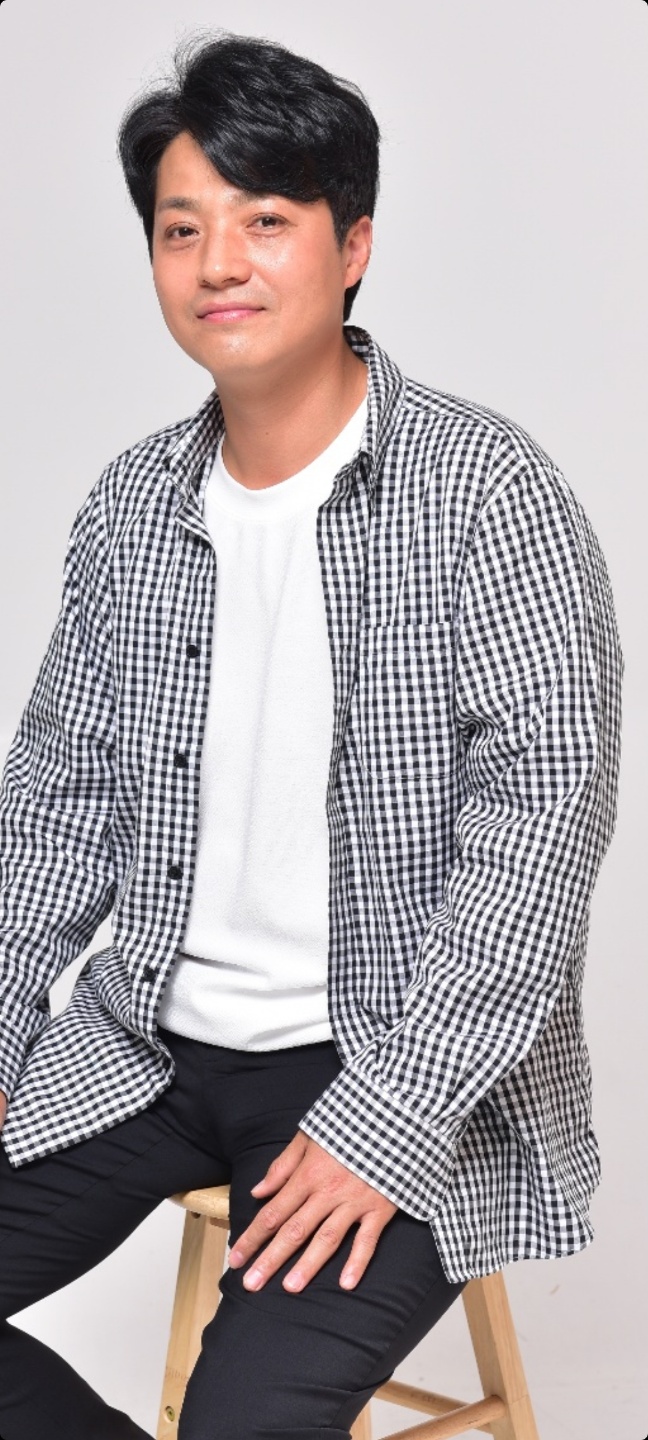 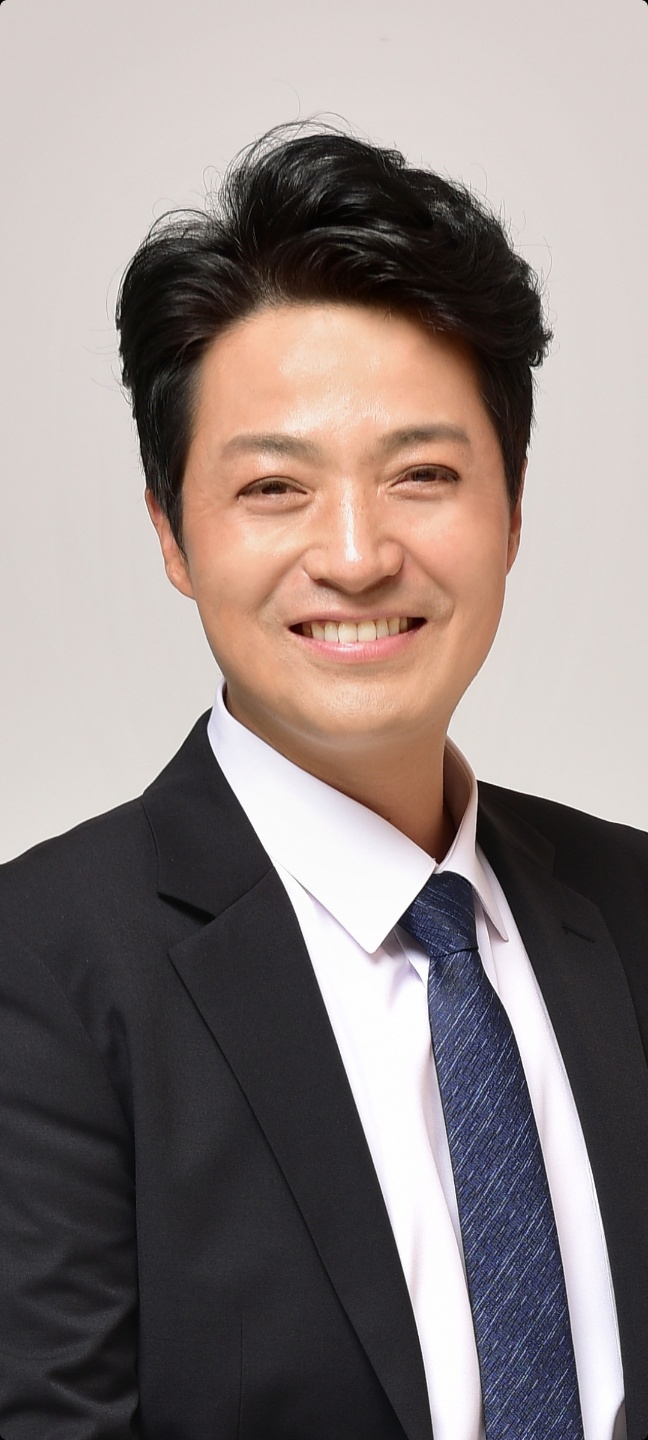 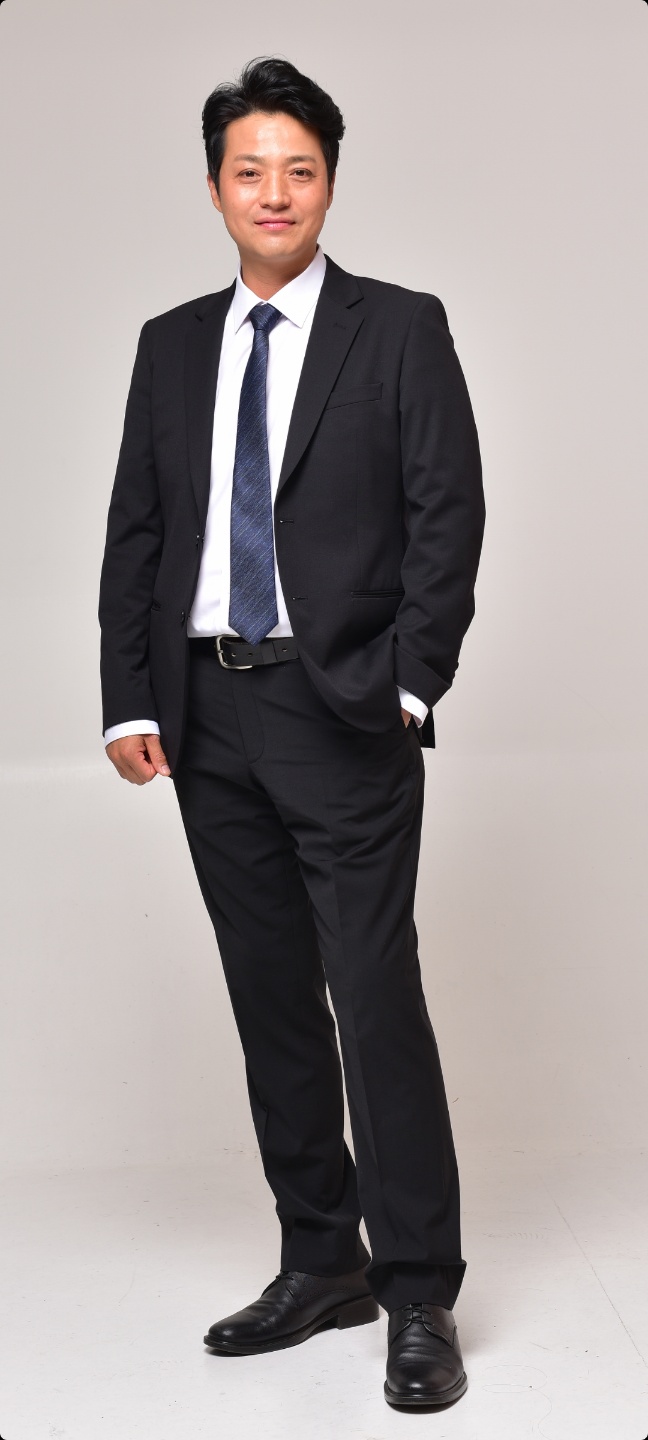